How do we classify animals?
 
Have you ever wondered, how do you work out what makes a bird a bird, or what make a fish a fish? In the animal kingdom, there are a lot of animals, and we need a way to know who is who!

Years ago, when people wanted to learn about animals, they realised that there were different types and they worked out there were different groups of animals. 

There are 5 different groups of animals that have bones (like us). There are also animals that don’t have bones, like snails and insects!
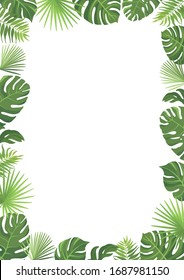 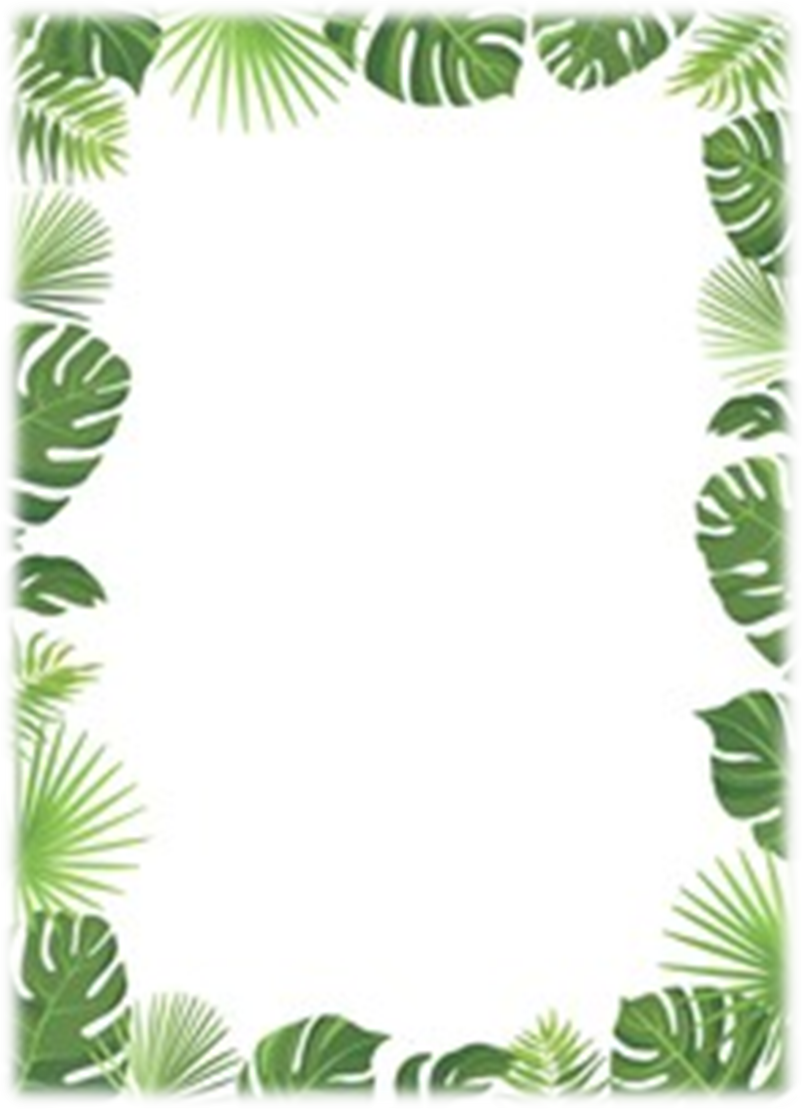 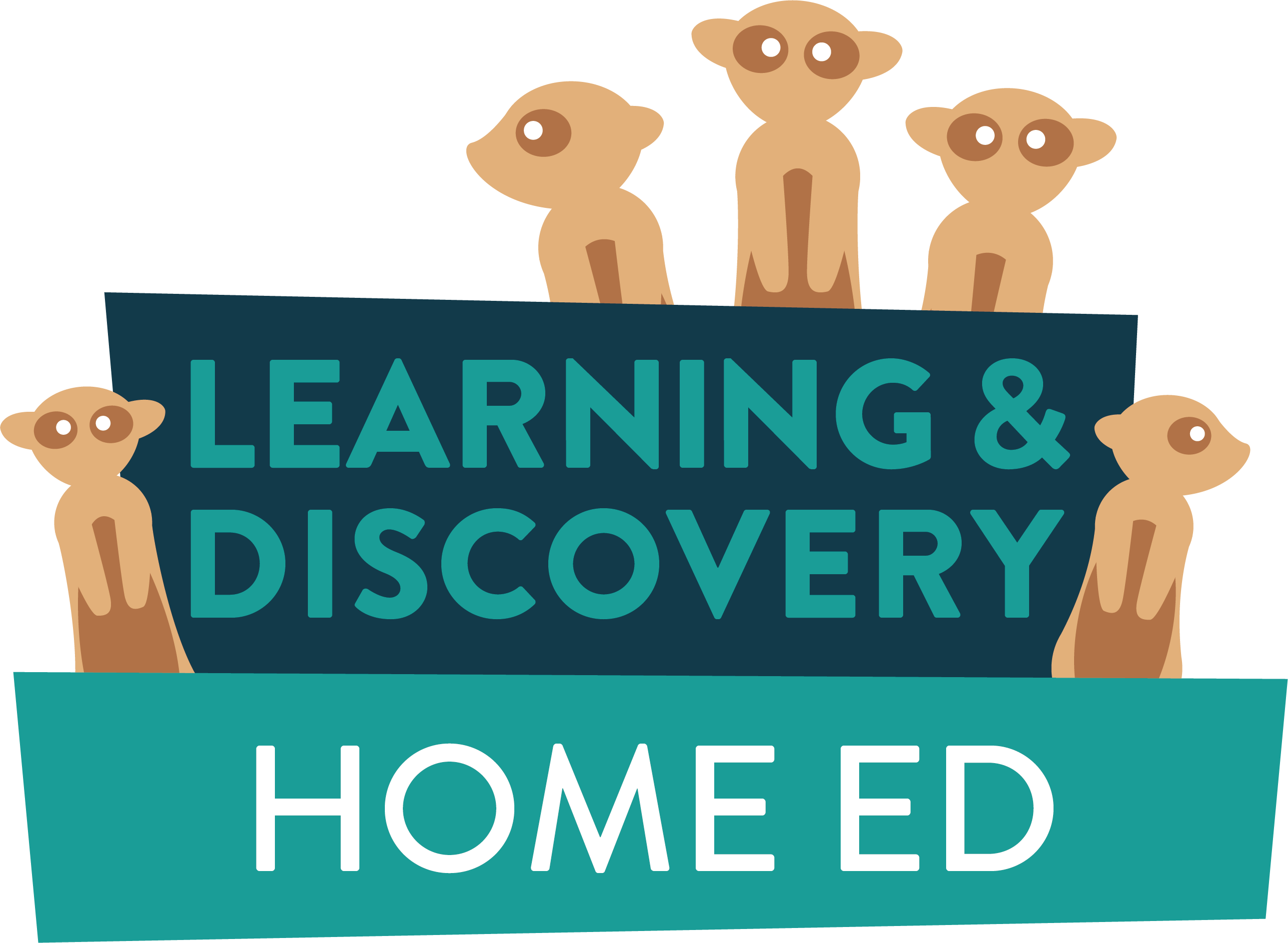 Animal Detectives
Pre 
Activity
Name ……………...…….
There are 5 different groups of animals that have bones, can you rearrange the letters below to find out the names of these groups?
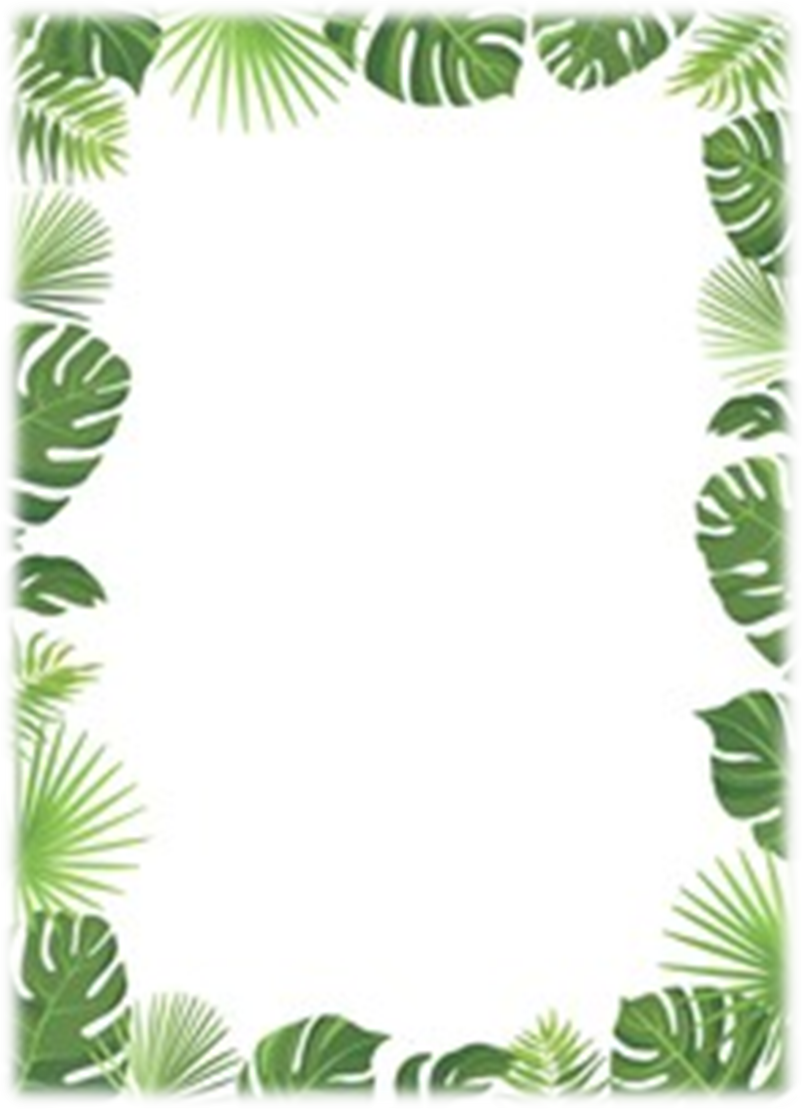 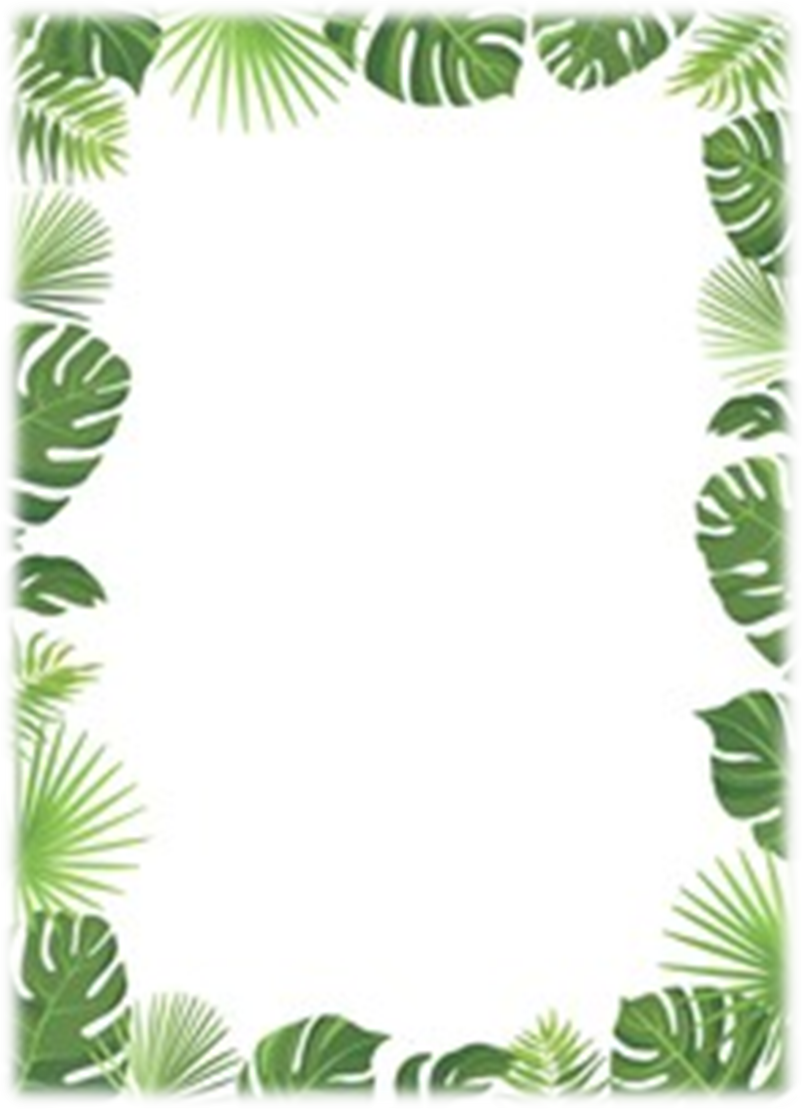 Now that you have figured out the 5 groups, 
an easy way to remember them all is to say 

“MR FAB”

Mammals  
Reptiles  
Fish  
Amphibians  
Birds
M          L         M        A          M           A         
 =         M…………………………………..

D          B        I        R       
 =         B……………………..

P       B       M       N       H       A       I      A       I    
 =      A……………………………………        

H         F        S        I        
 =          F…………………….

P          L          R          I          E         T          E      
   =         R……………………………..
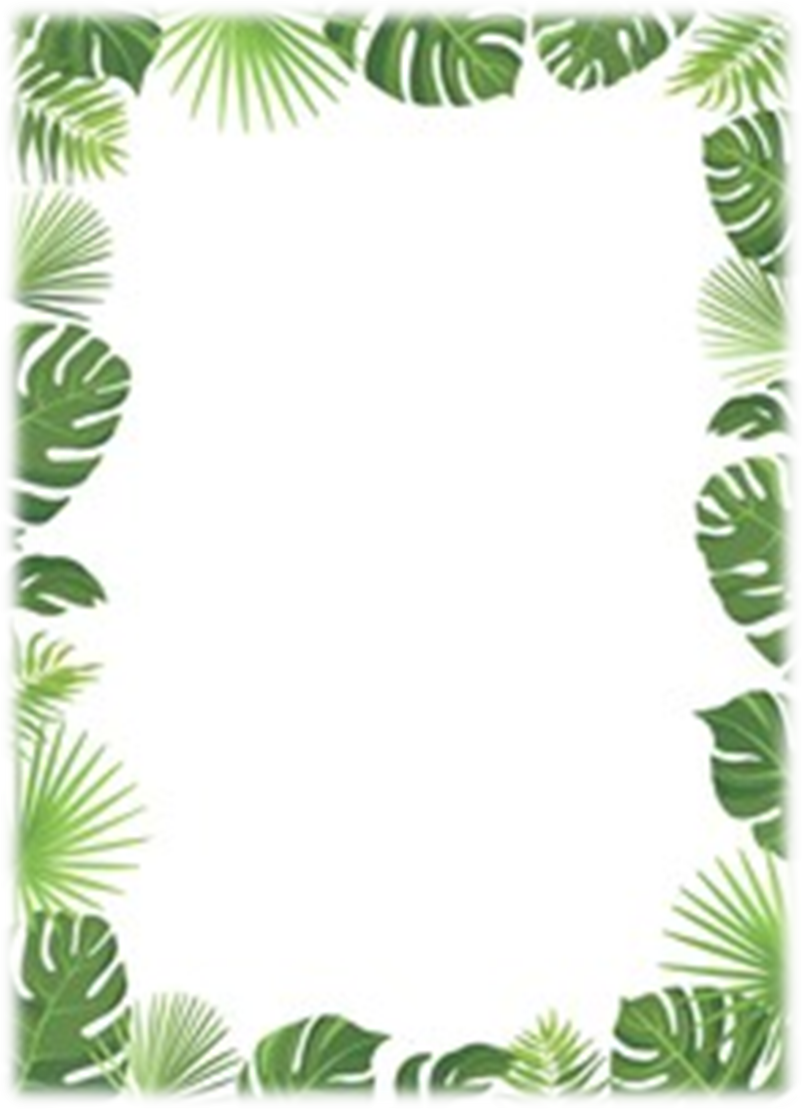 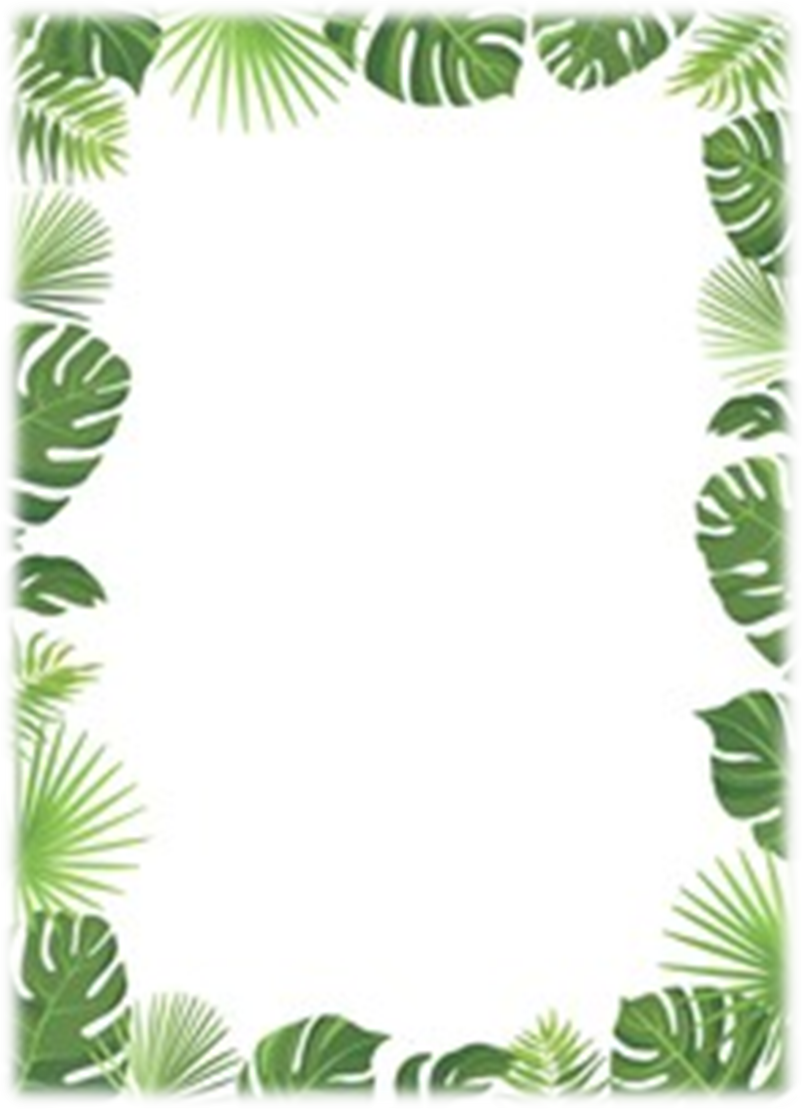 Fish
Mammals
Reptiles
Birds
Amphibians
Classification Groups?

Mammals, Reptiles, Fish, Amphibians and Birds all have a bones, but they are all different to each other.  We are going to work out, what makes each group special. Use the words below to  work out what characteristics make up the different groups.
Live young
Fur
Cold Blooded
Cold Blooded
Warm Blooded
Babies drink milk
Have a beak
Lay hard eggs
Dry scales
Breathe underwater using gills
Live on land & in water
Have scales and fins
Lay squishy eggs
Warm Blooded
Cold Blooded
Soft shell eggs
Can have tad poles
Moist skin
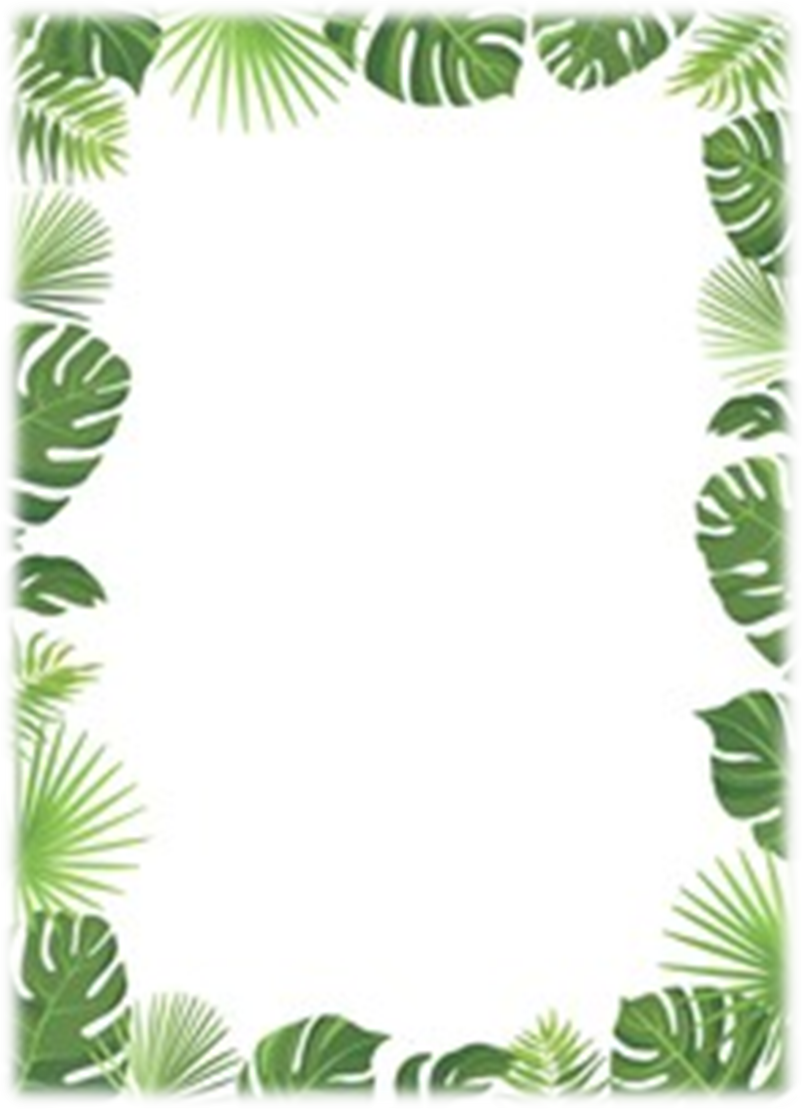 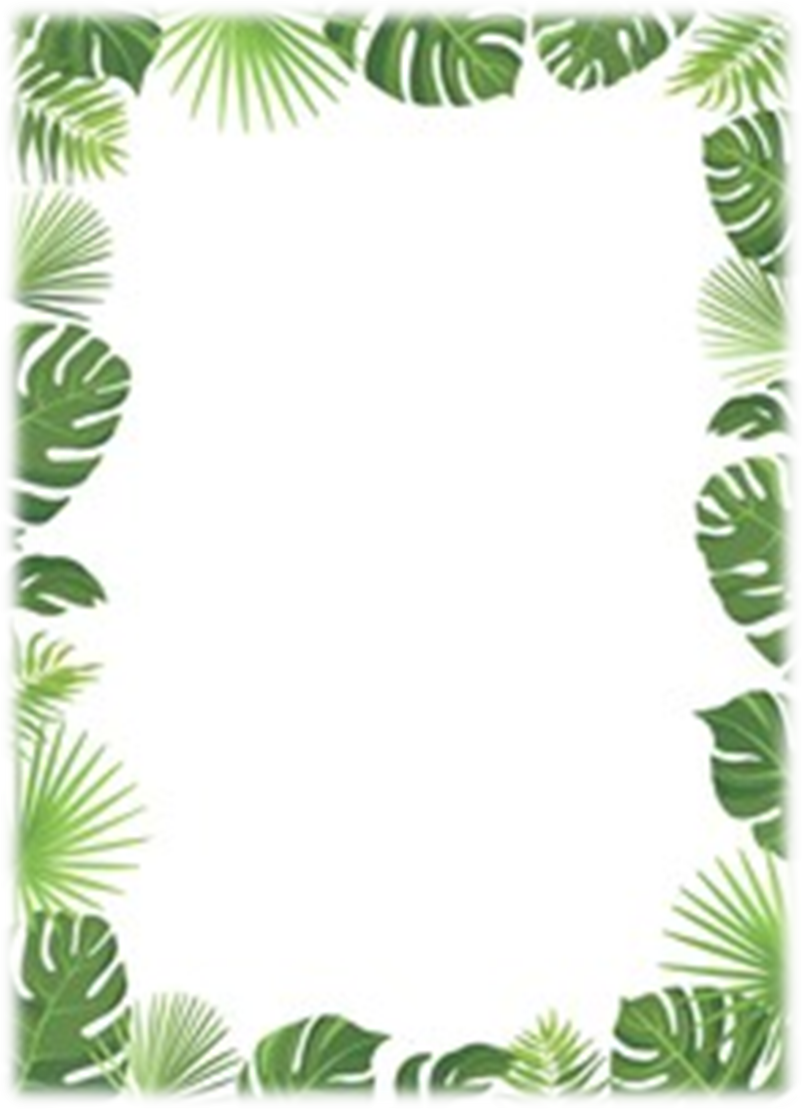 Can you draw a picture of an animal that 
belongs in each group 
(hint, an amphibian is a frog)
		     
              Mammal                  	            Birds	   

                 

					       Fish			                 	  



		    Amphibian             	          Reptiles
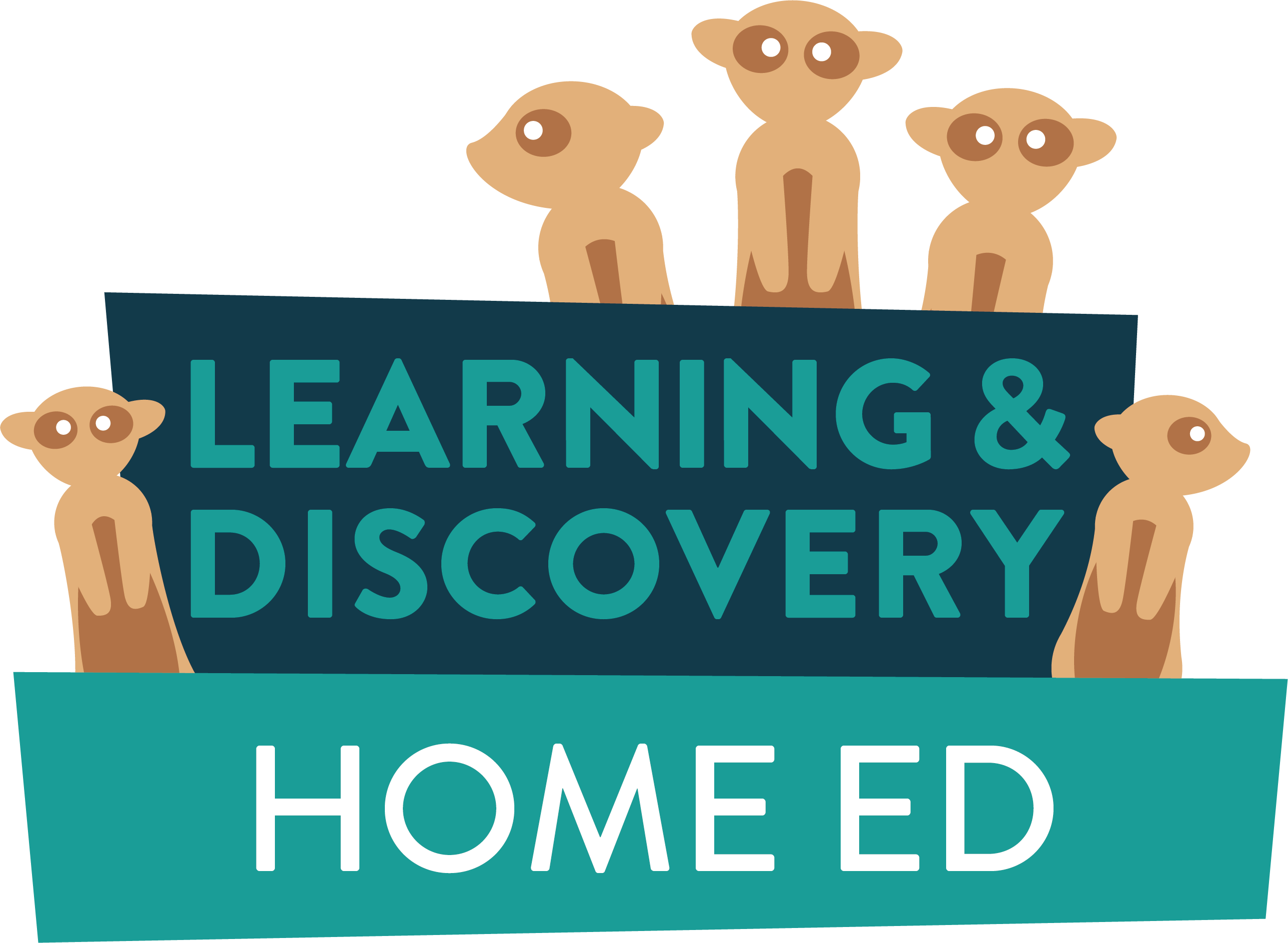 Teachers Answers
Mammals    Birds    Amphibians    Fish    Reptiles  

Mammals

Live young, fur,  warm blooded, drink babies milk

Reptiles  

Cold blooded, Lay soft shell egg, dry scales, cold blooded

Fish  
Soft squishy eggs, Breathe underwater using gills, cold blooded, Have scales and fins
Amphibians  
Can have tad poles, Live on land & in water, moist skin, cold blooded
Birds
Have a beak, warm blooded, Lay hard eggs